蔡英*切牙橋植牙
有做根管治療及牙橋 但牙齦仍膿腫
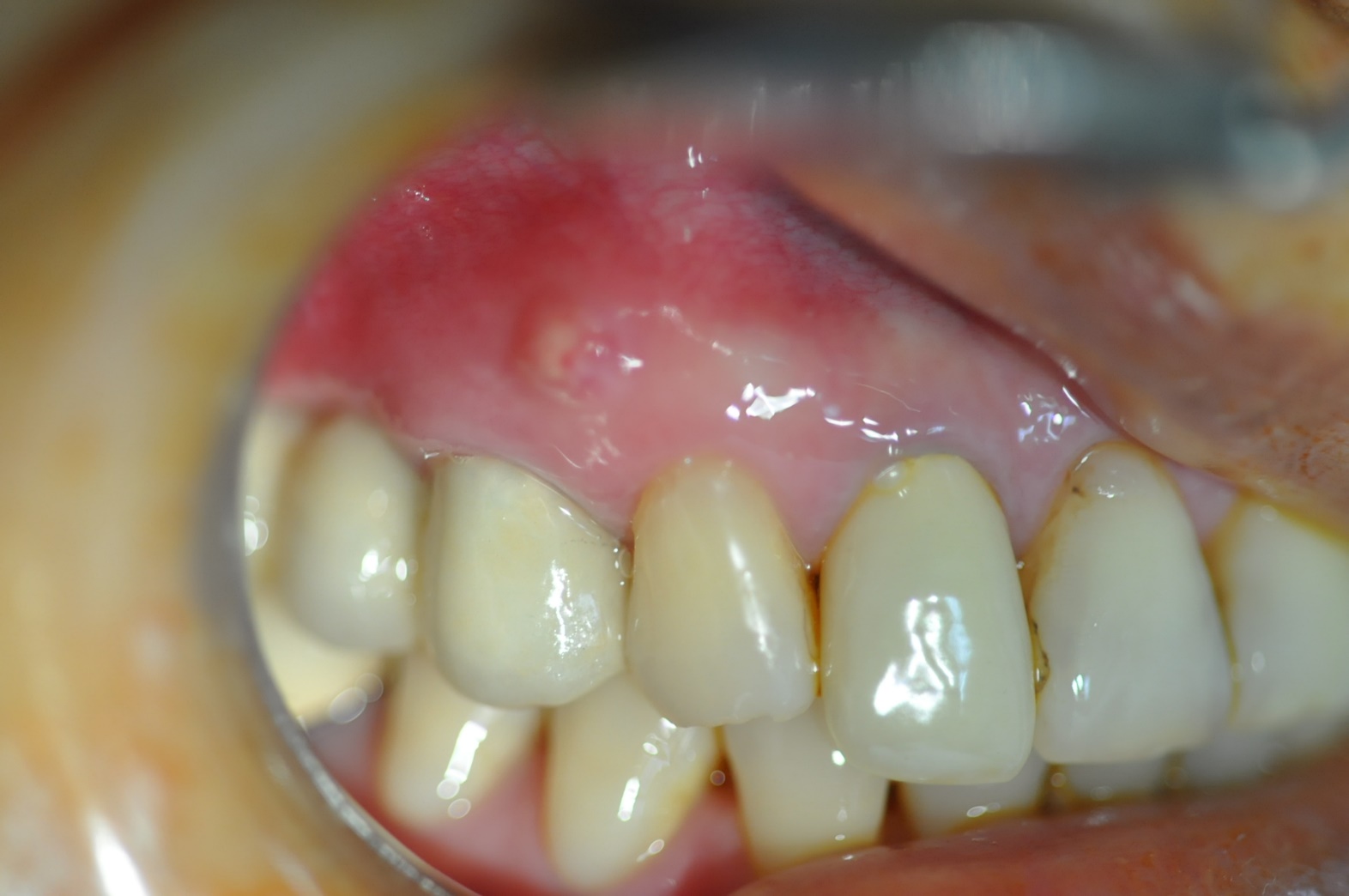 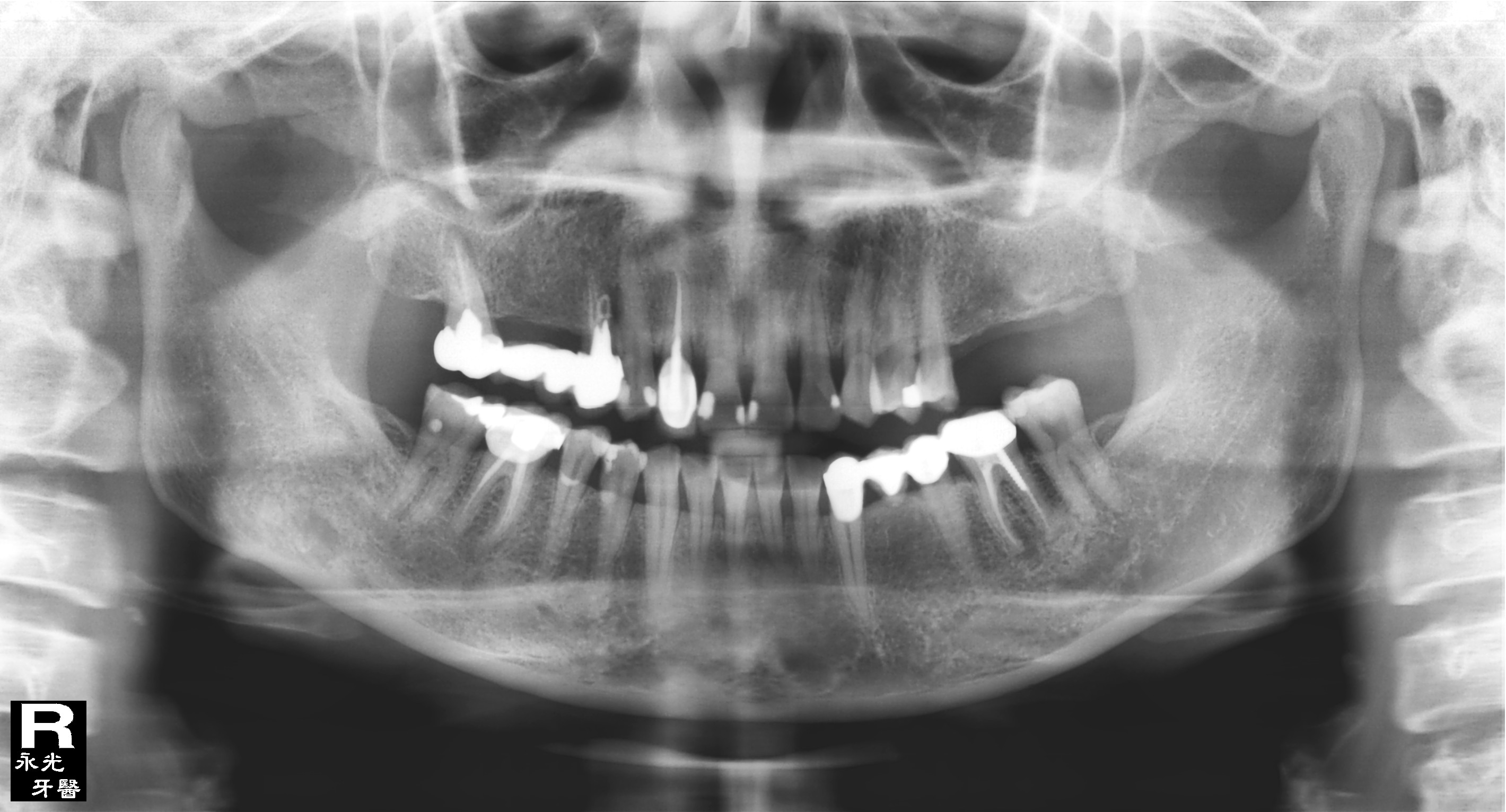 用gutta-percha point 從 fistula 反向插入 確定膿的源頭
翻開牙齦 發現牙根尖處已破洞露出牙根尖
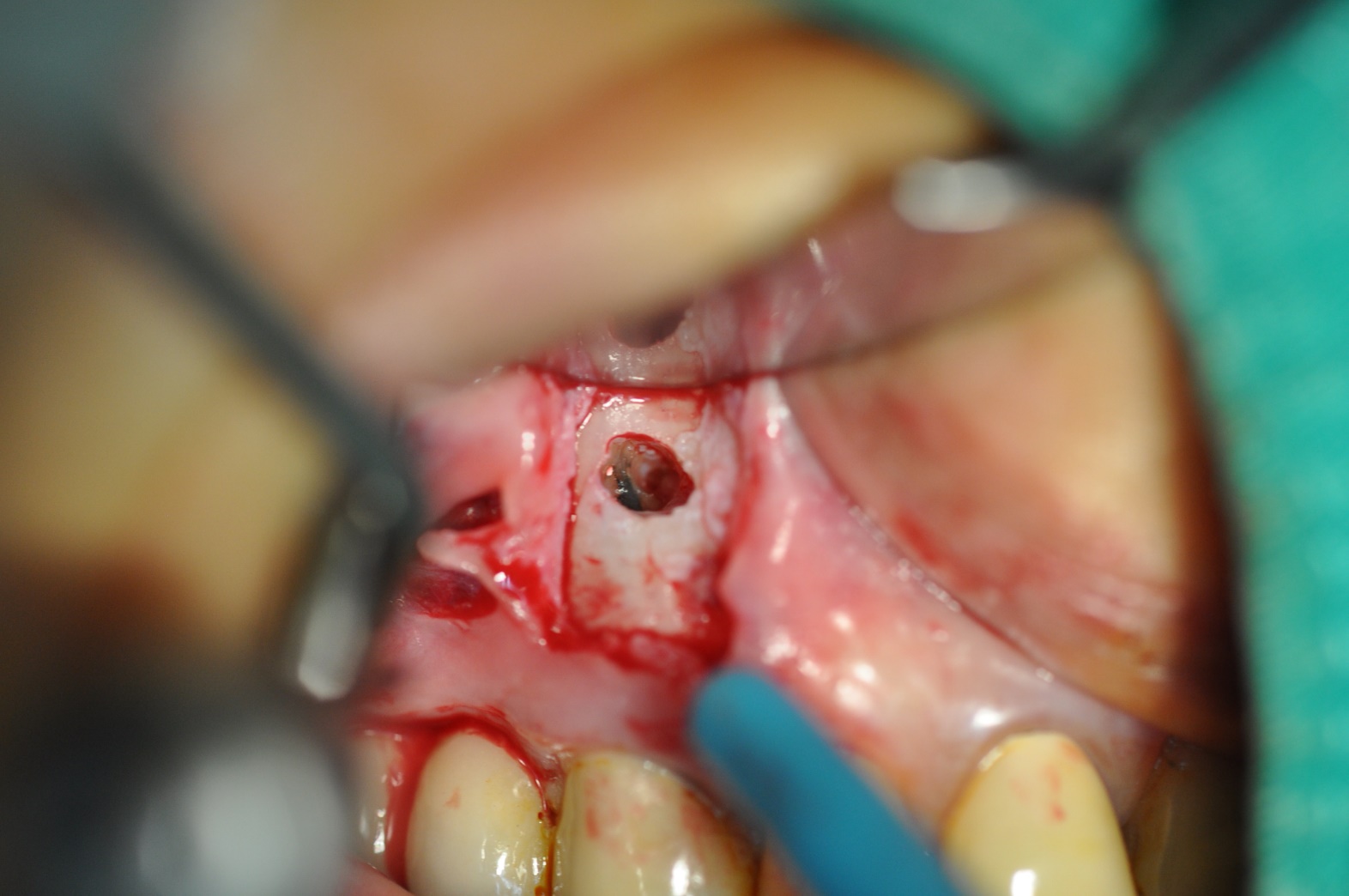 清理腐蝕的齒槽骨
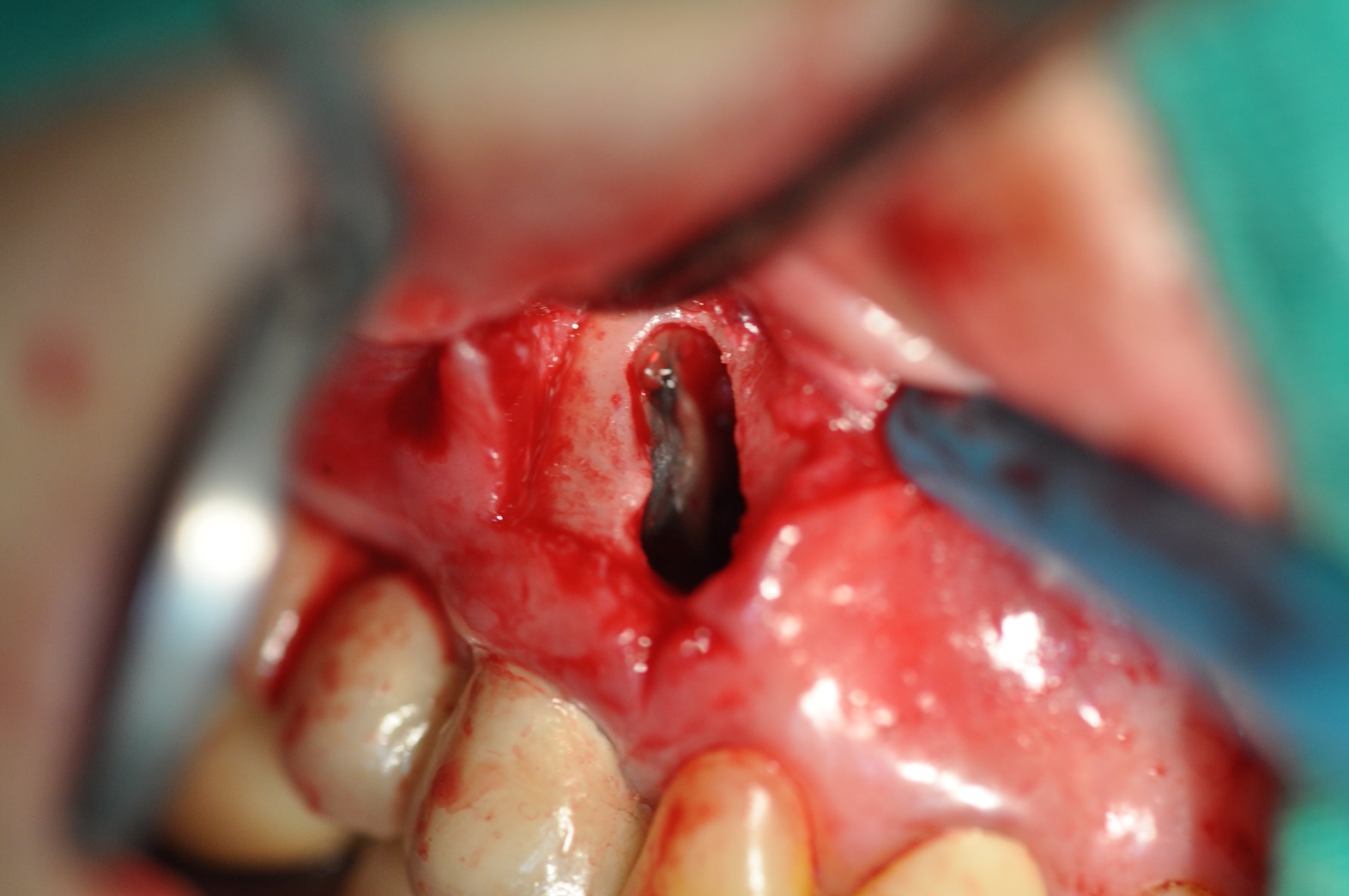 取出已斷裂的牙根
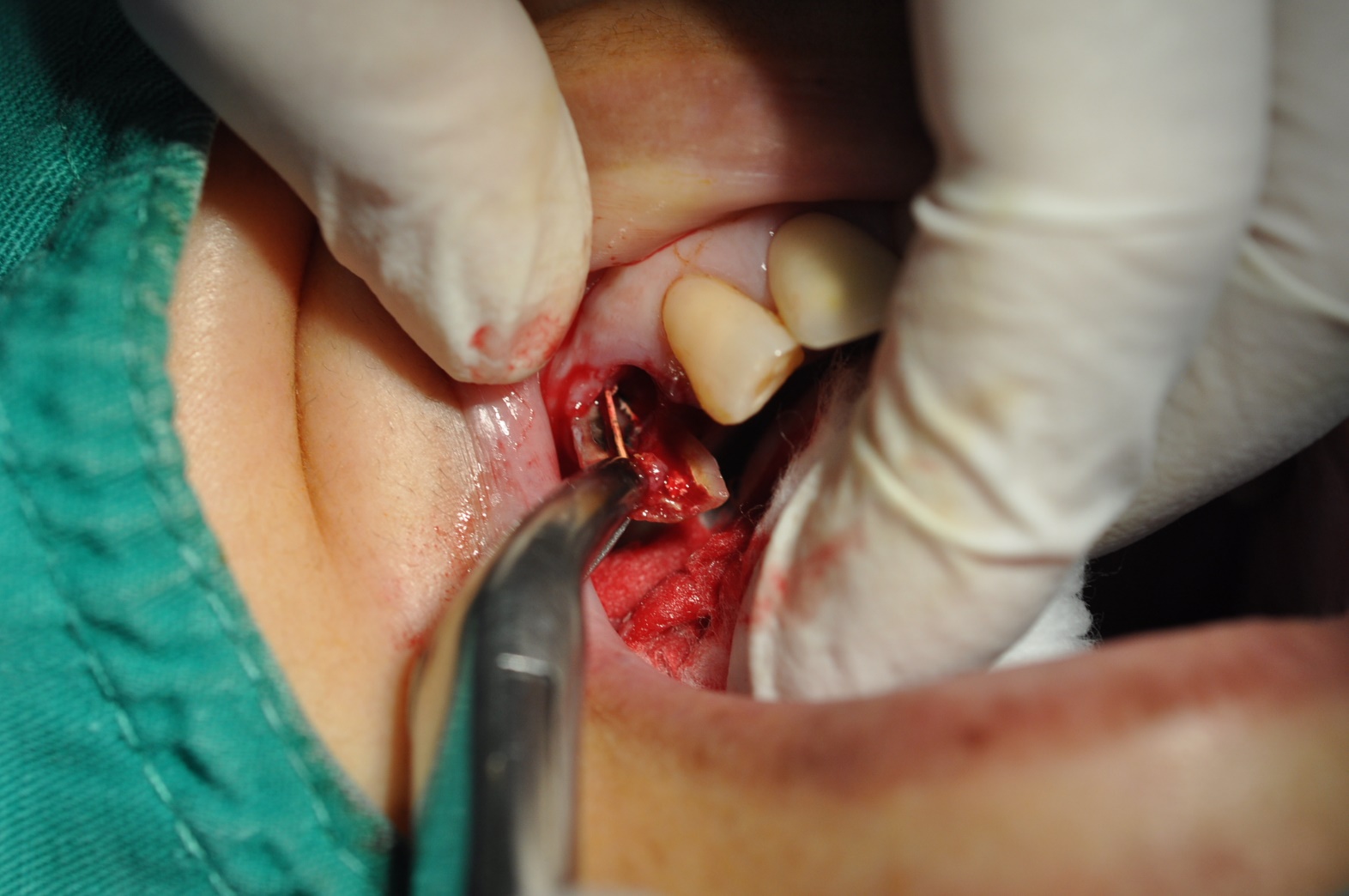 斷成兩片狀的牙根
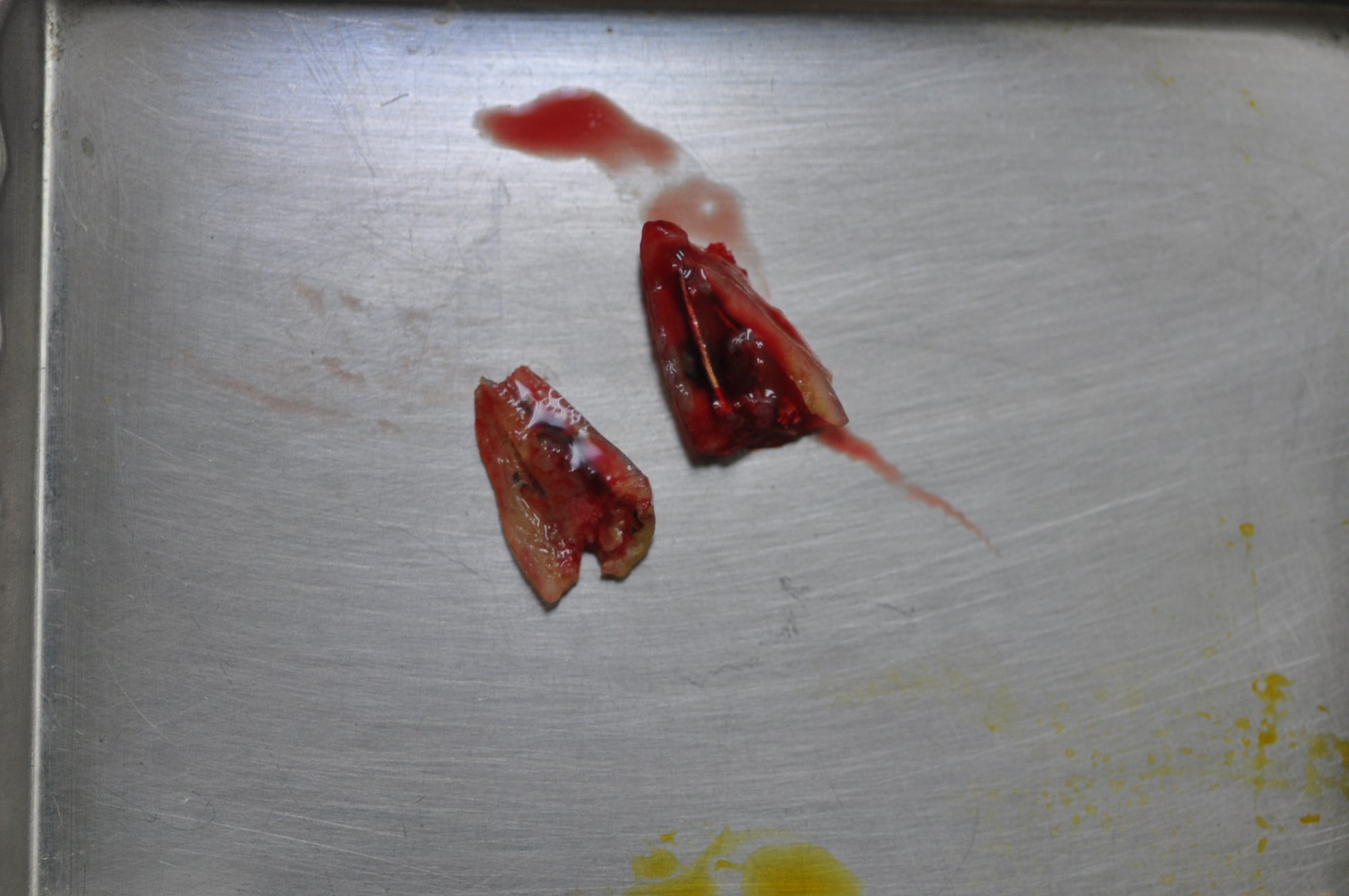 清除拔牙後 傷口內的肉芽組織
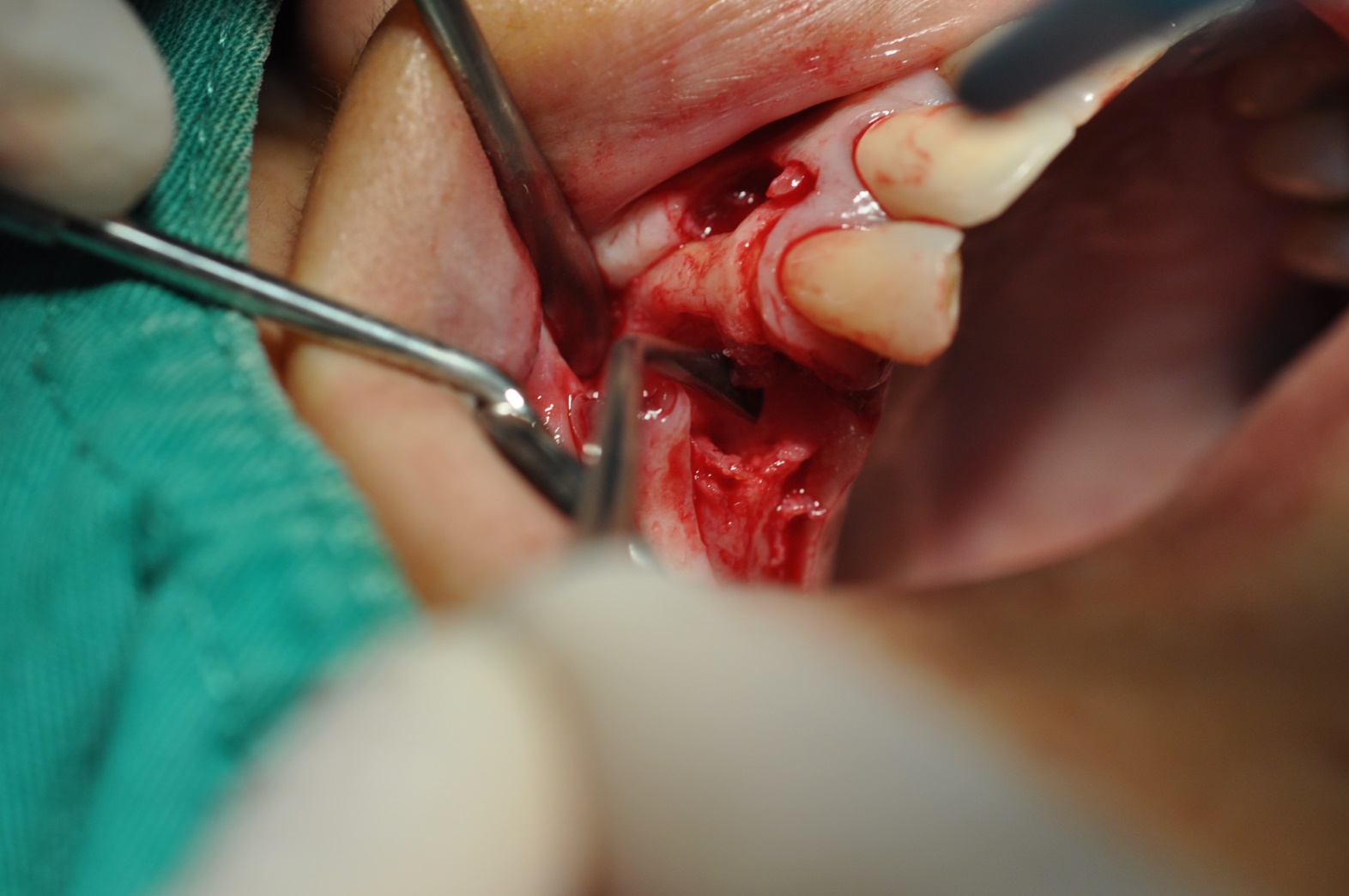 清理乾淨後 齒槽骨凹陷很深
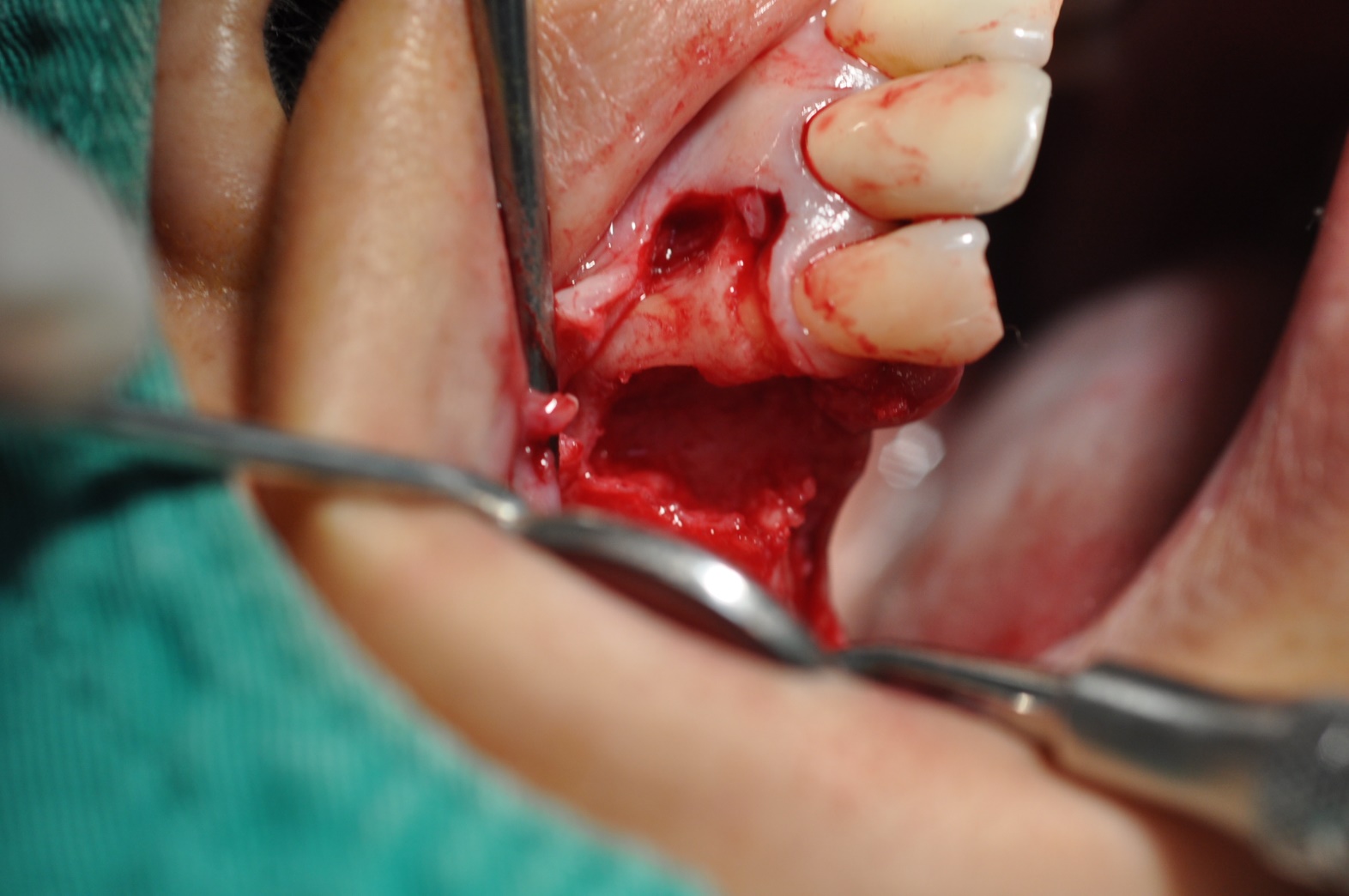 切開原來的牙橋 保留仍可用的大臼齒牙套
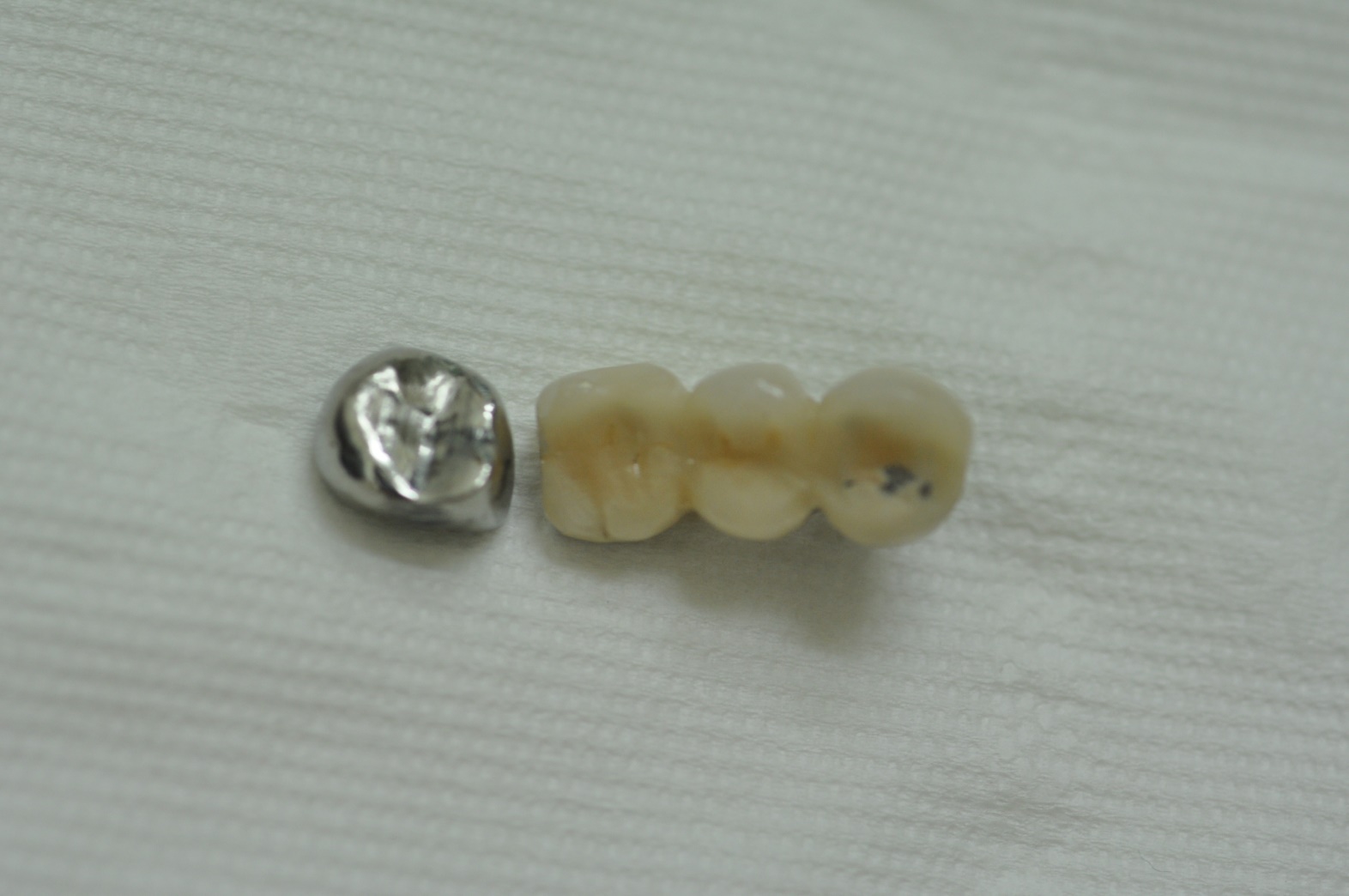 現場抽靜脈血
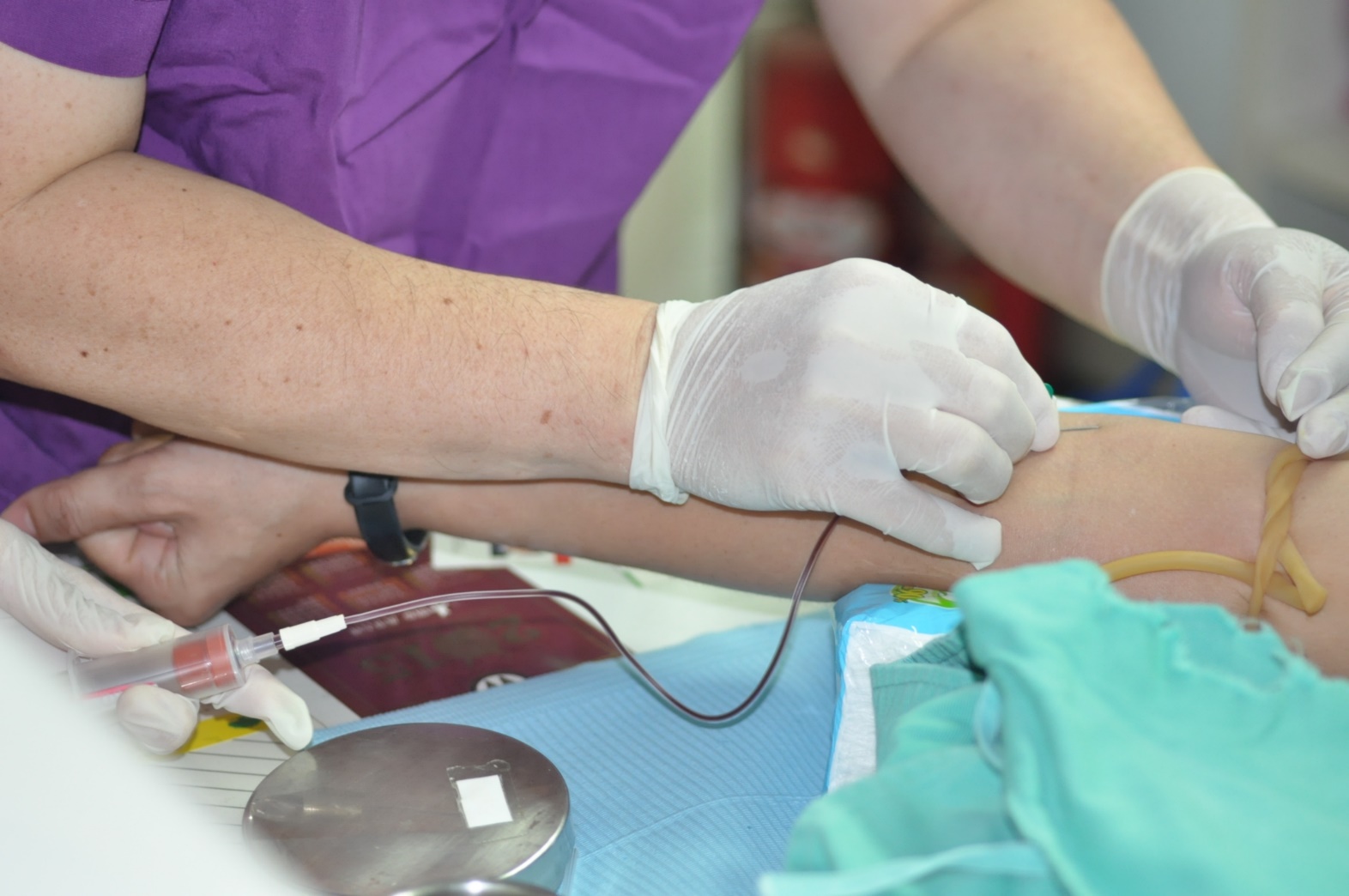 抽到三管全血
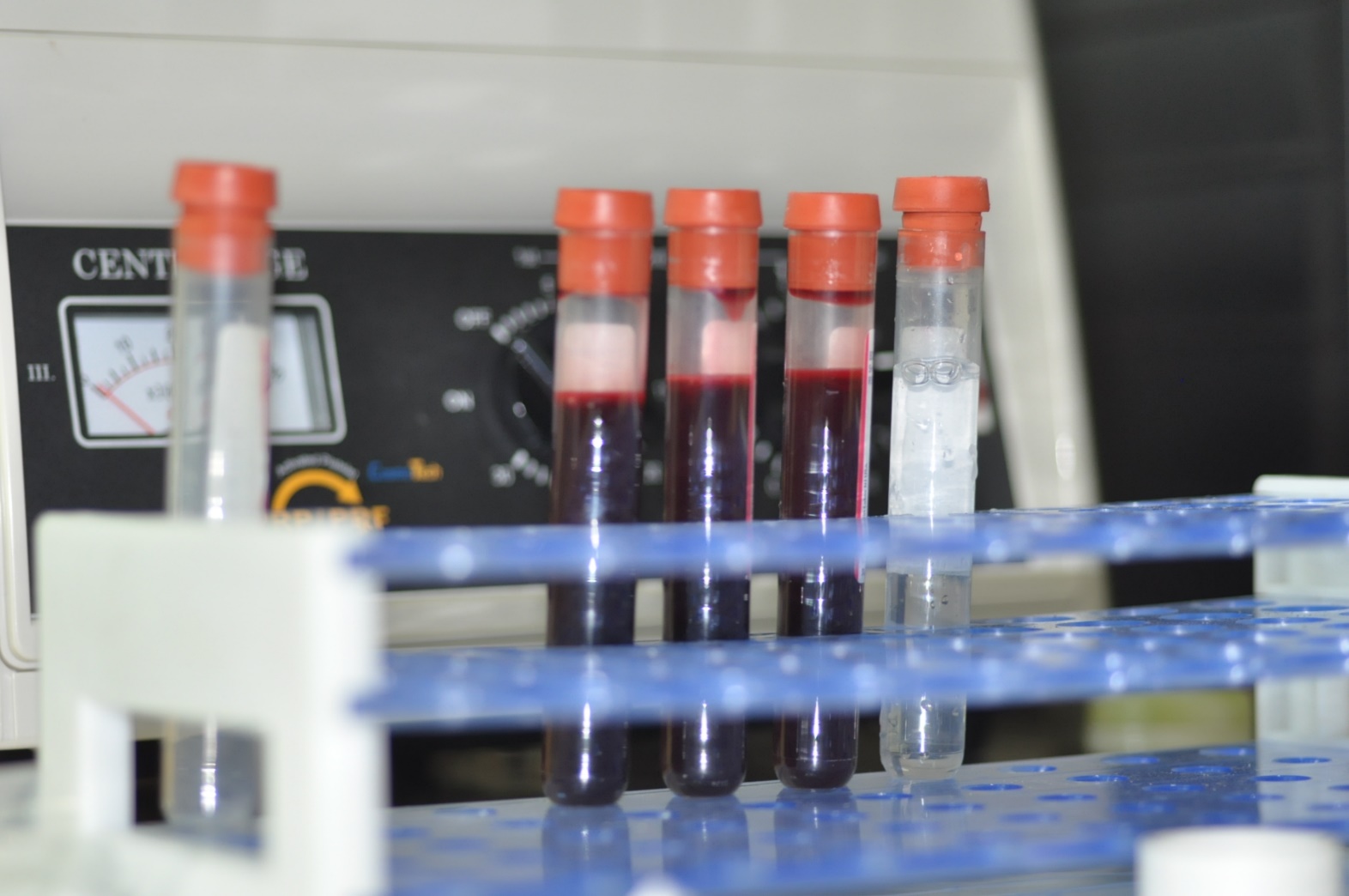 現場用離心機 做出血小板生長因子 PRF
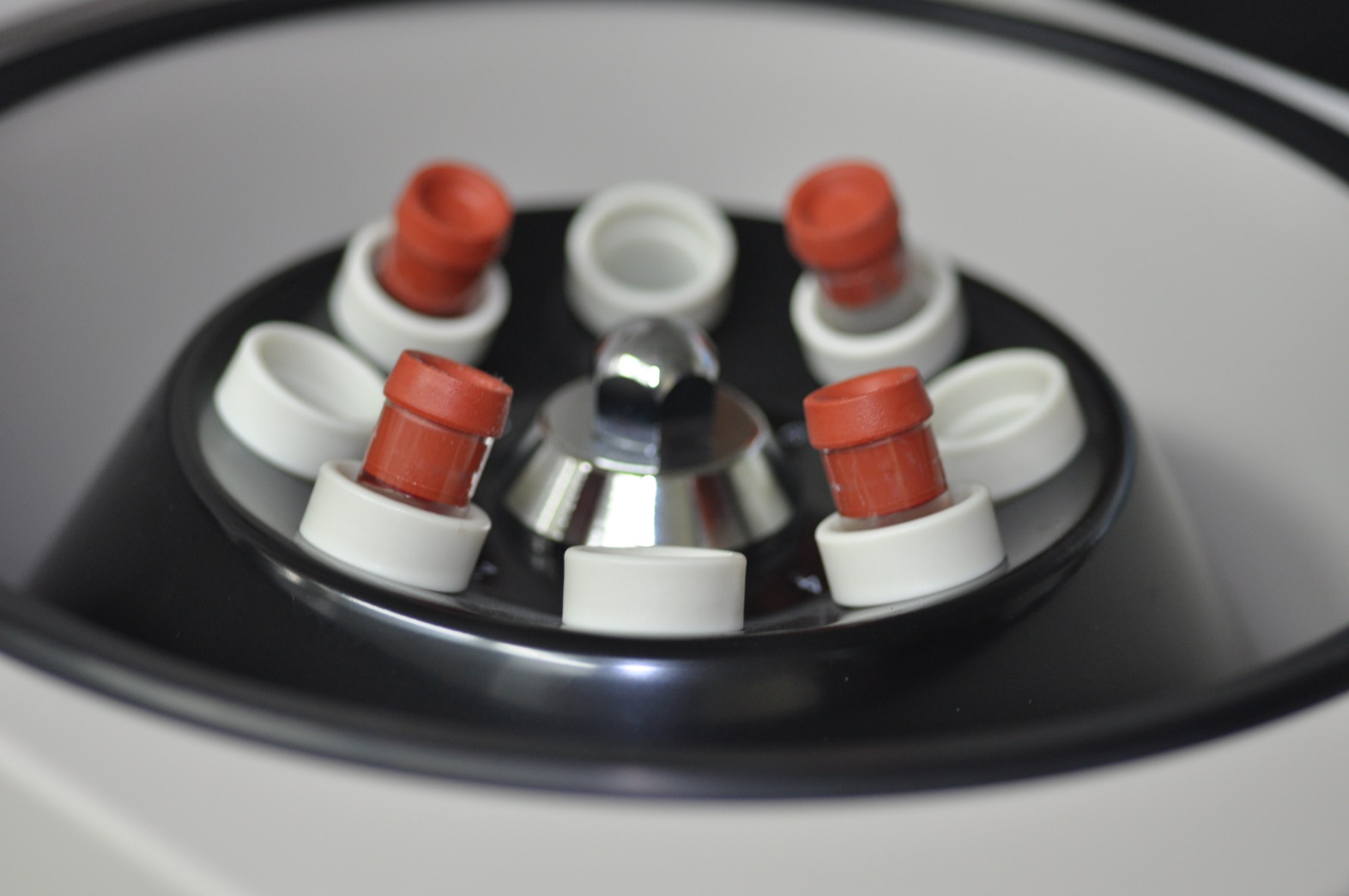 生長因子PRF 加上 Bio-Oss瑞士骨粉
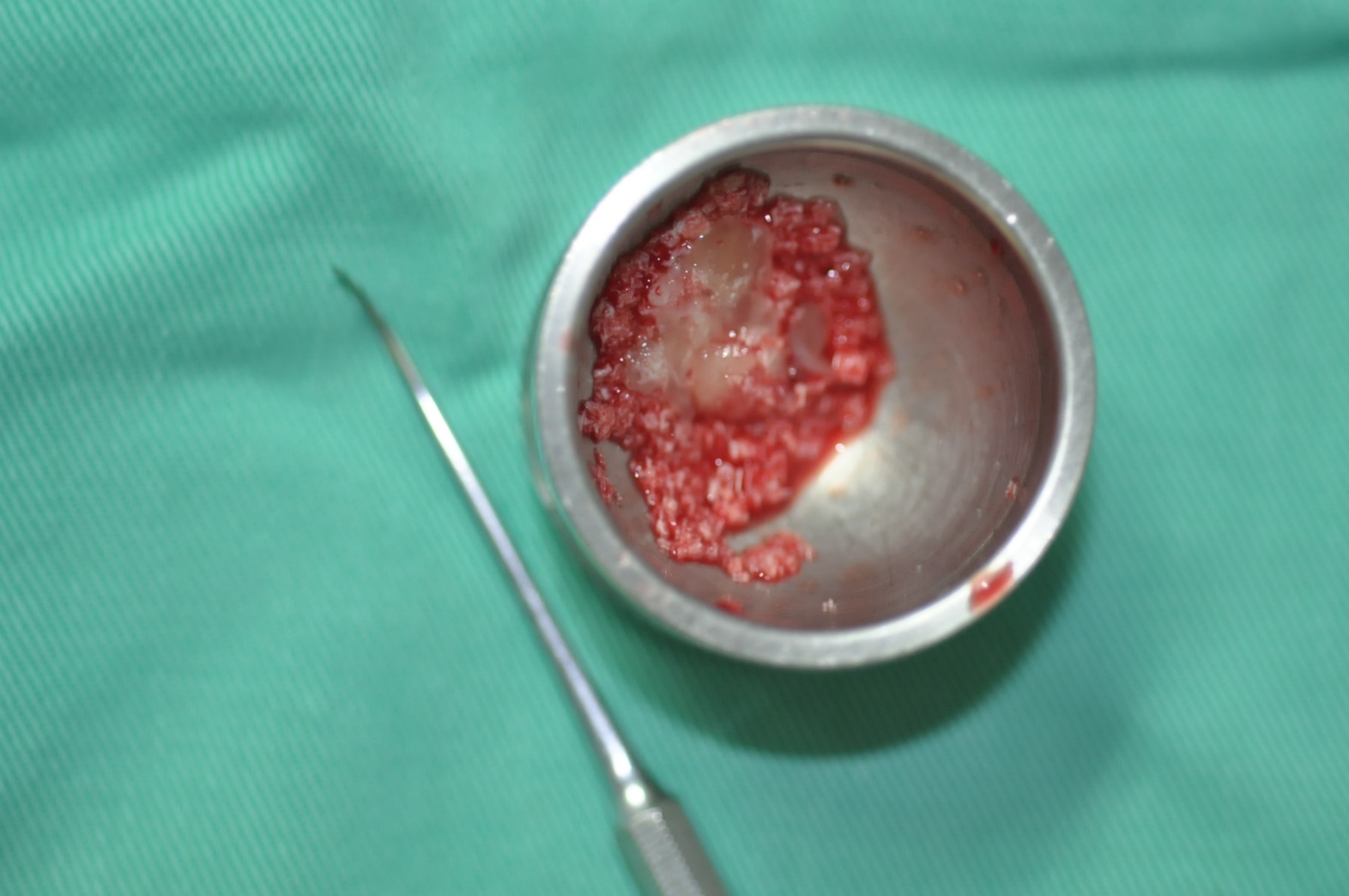 植入較長的植體 達到初期穩定
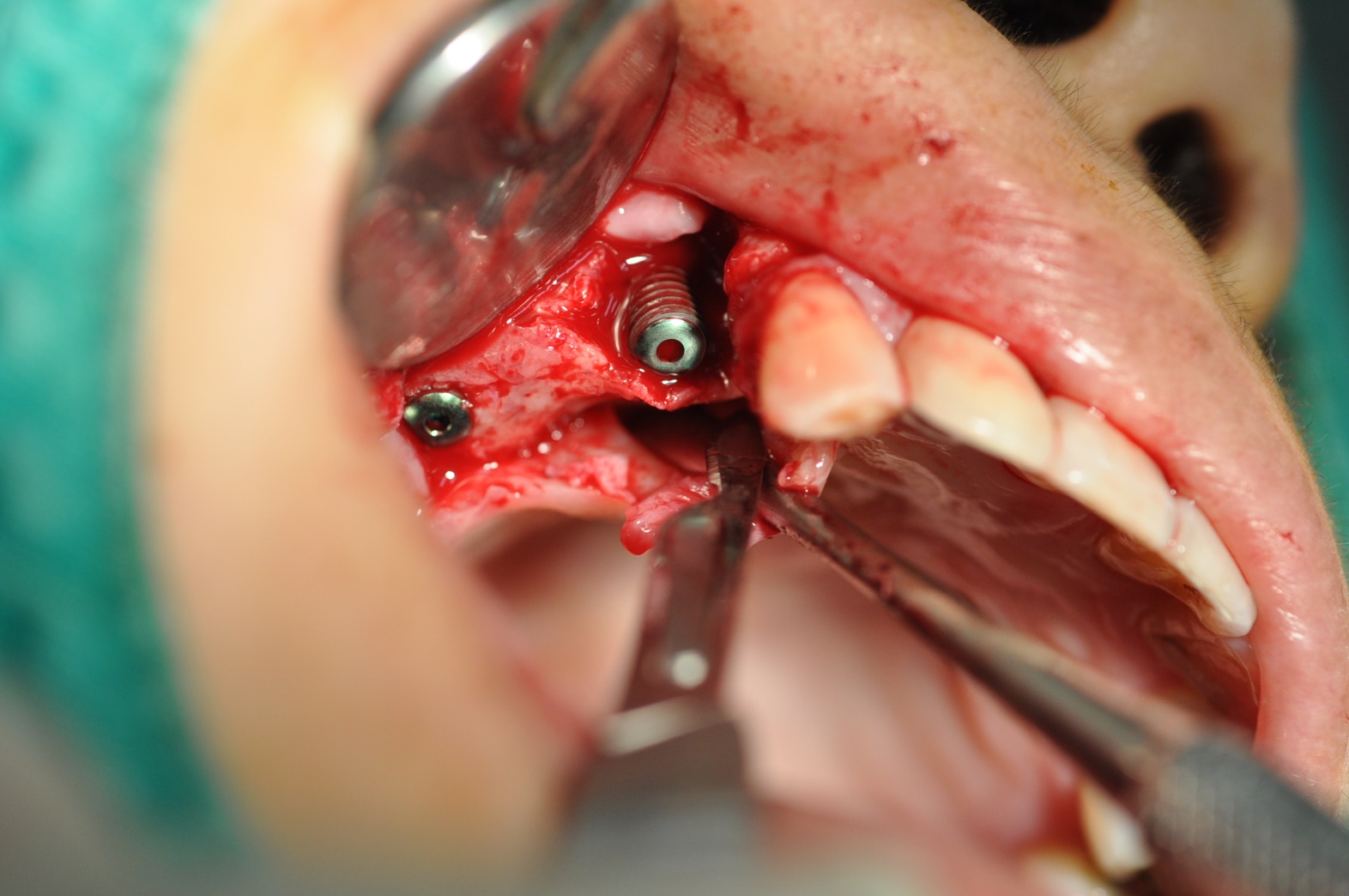 骨粉+PRF 填滿所有的間隙
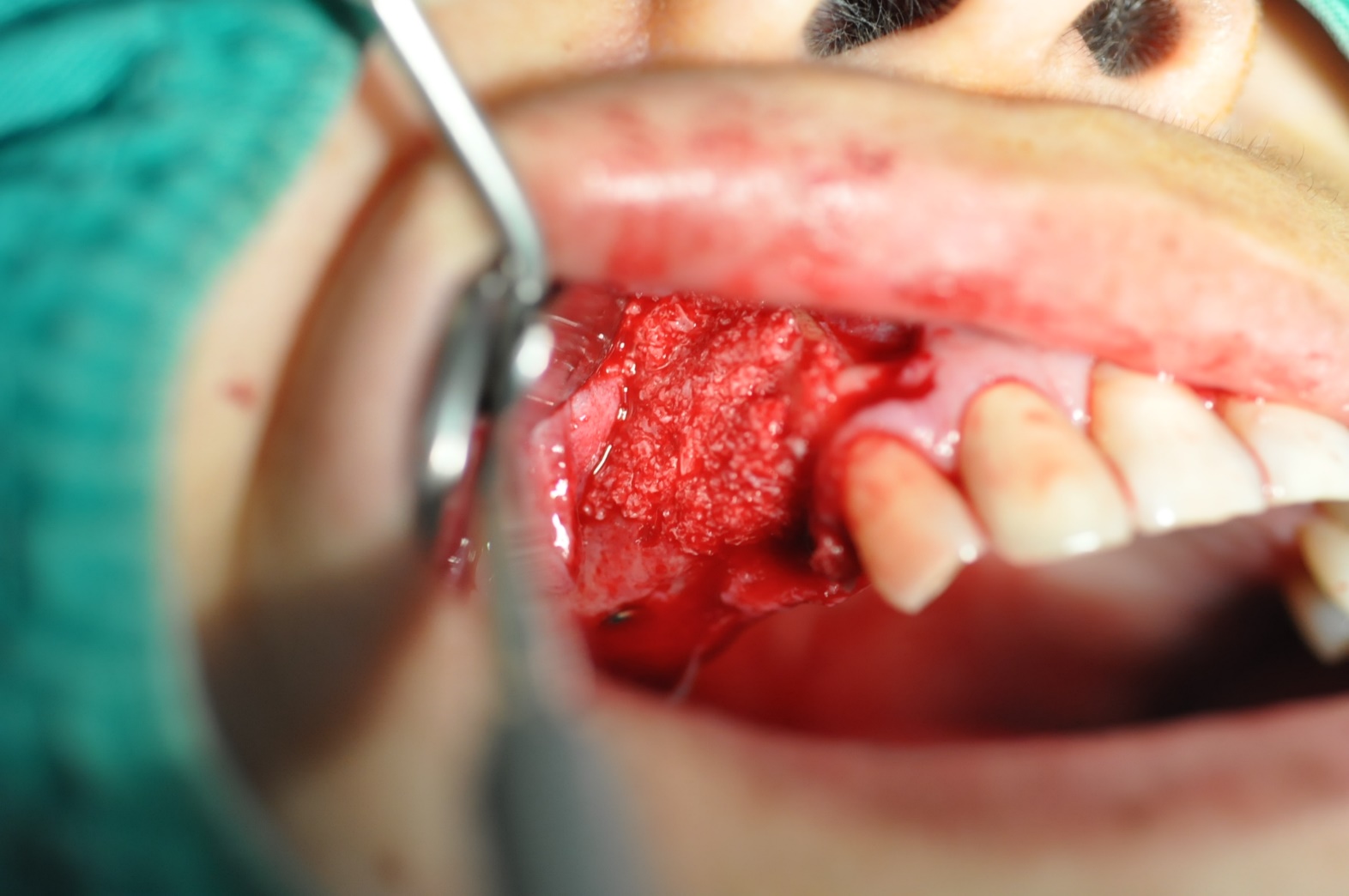 再釘上 titanium reinforced PTFE membrane 蓋滿
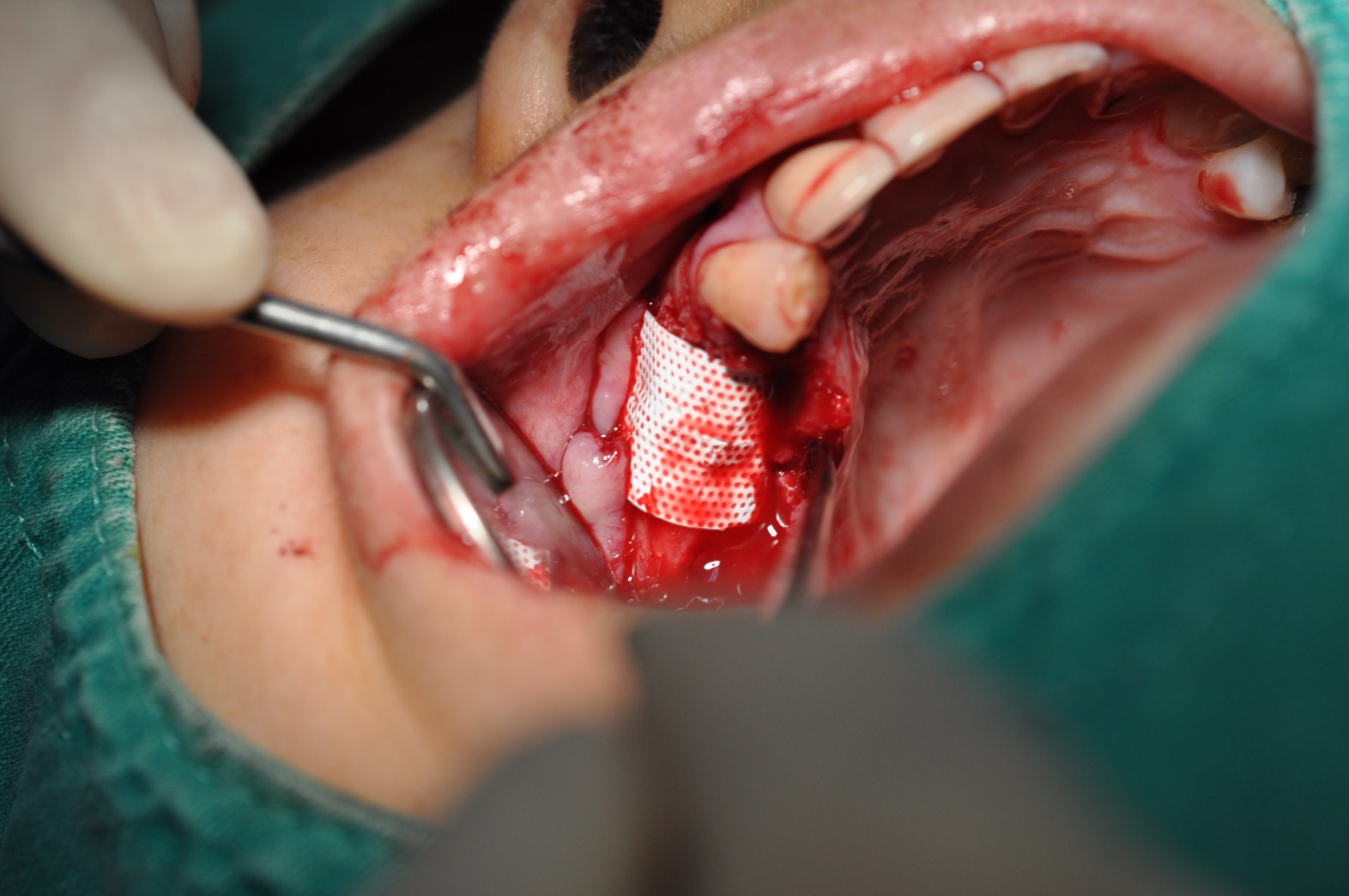 拆下原有牙橋的根尖X光片
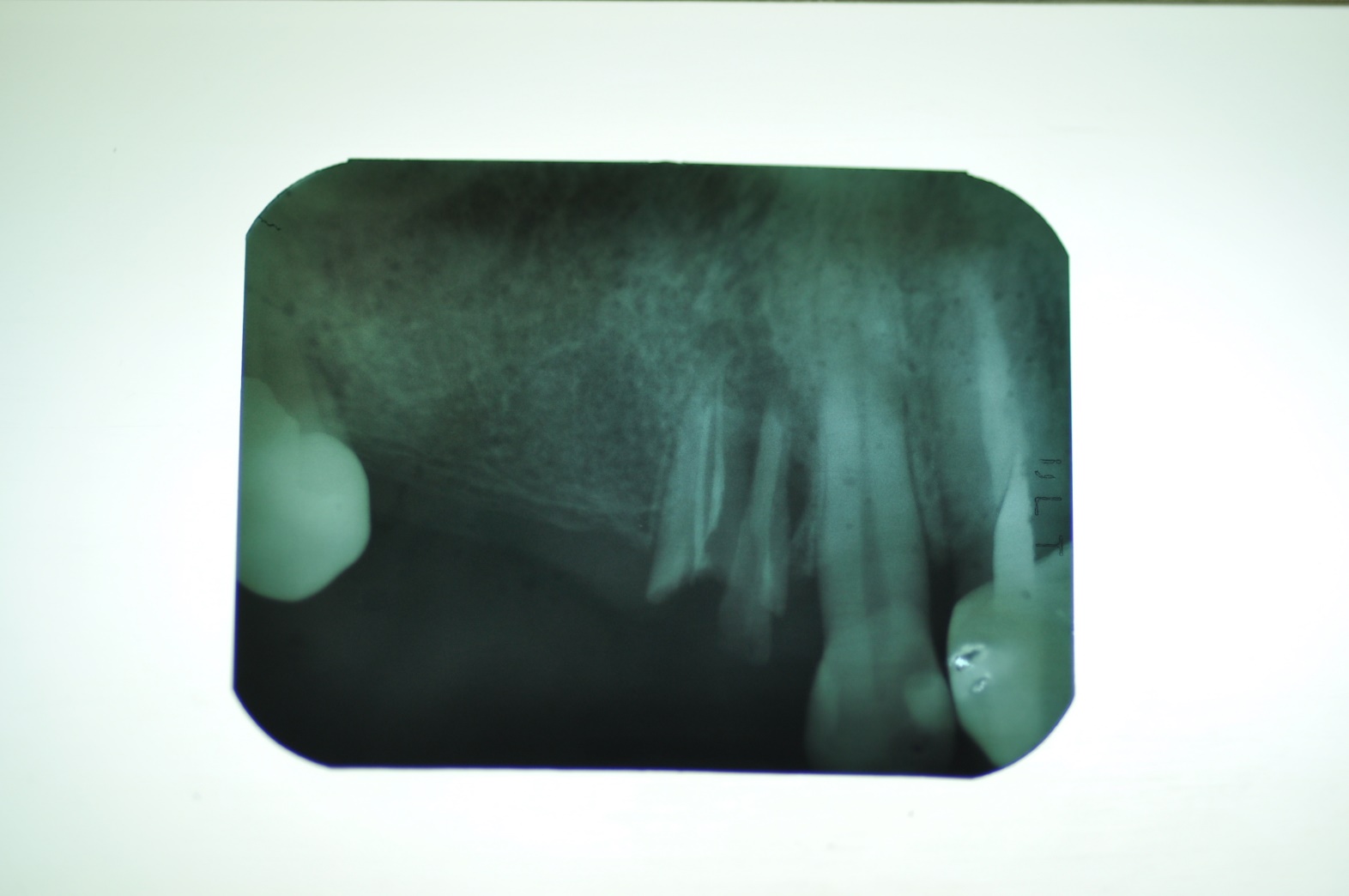 植牙後的根尖X光片
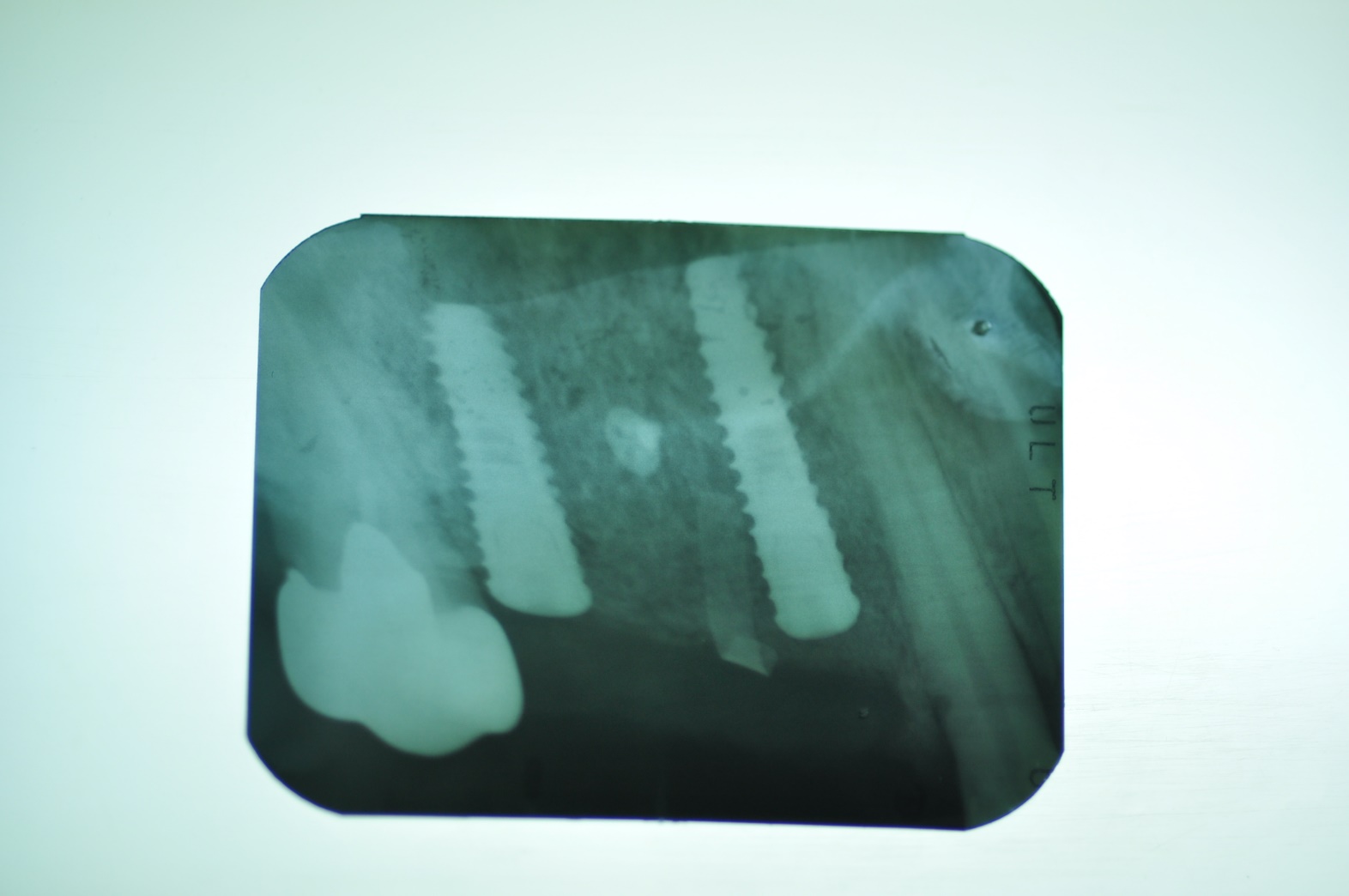 等骨整合 傷口癒合後
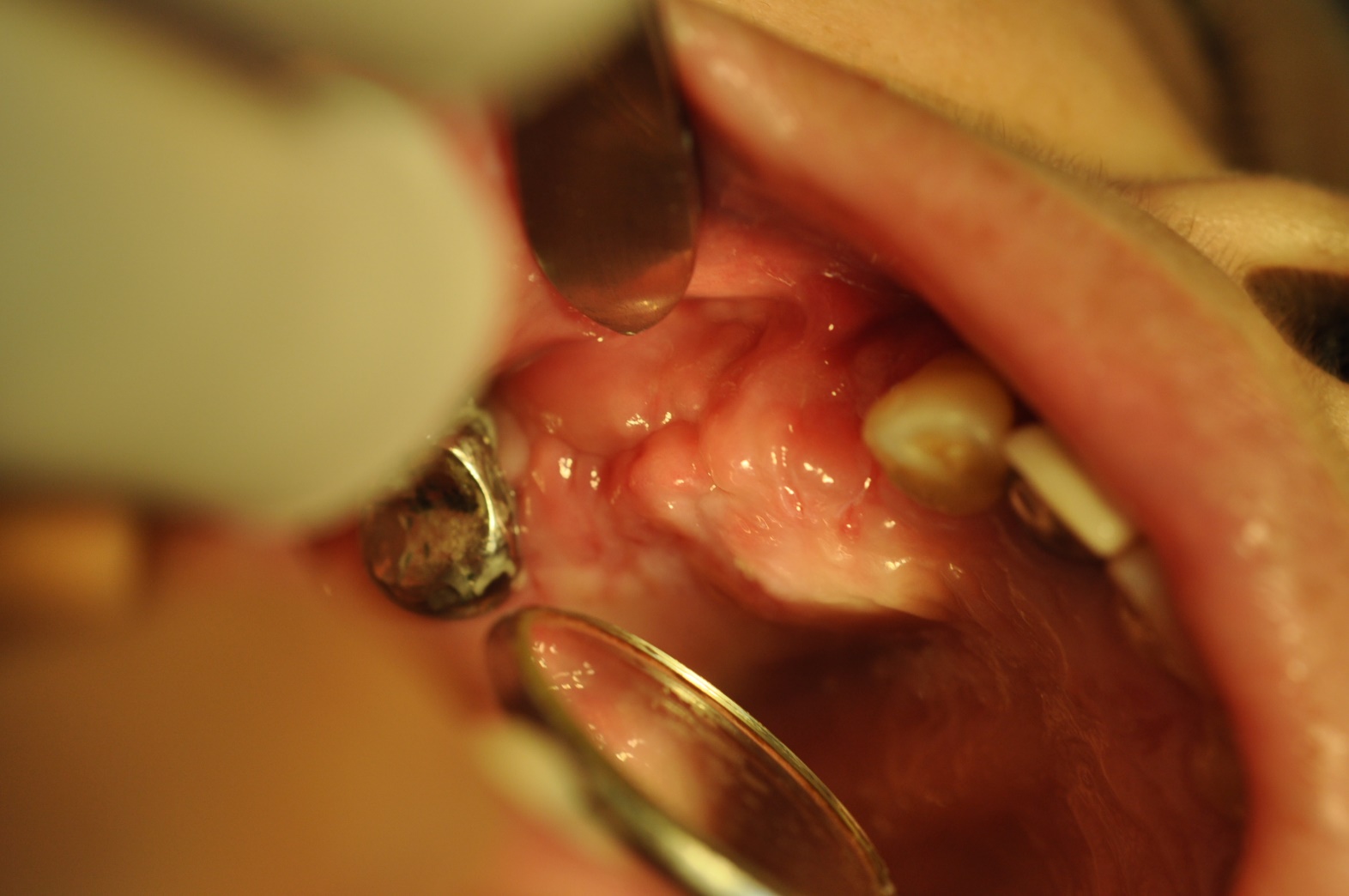 重新翻開牙肉 見到新長出完整的新骨
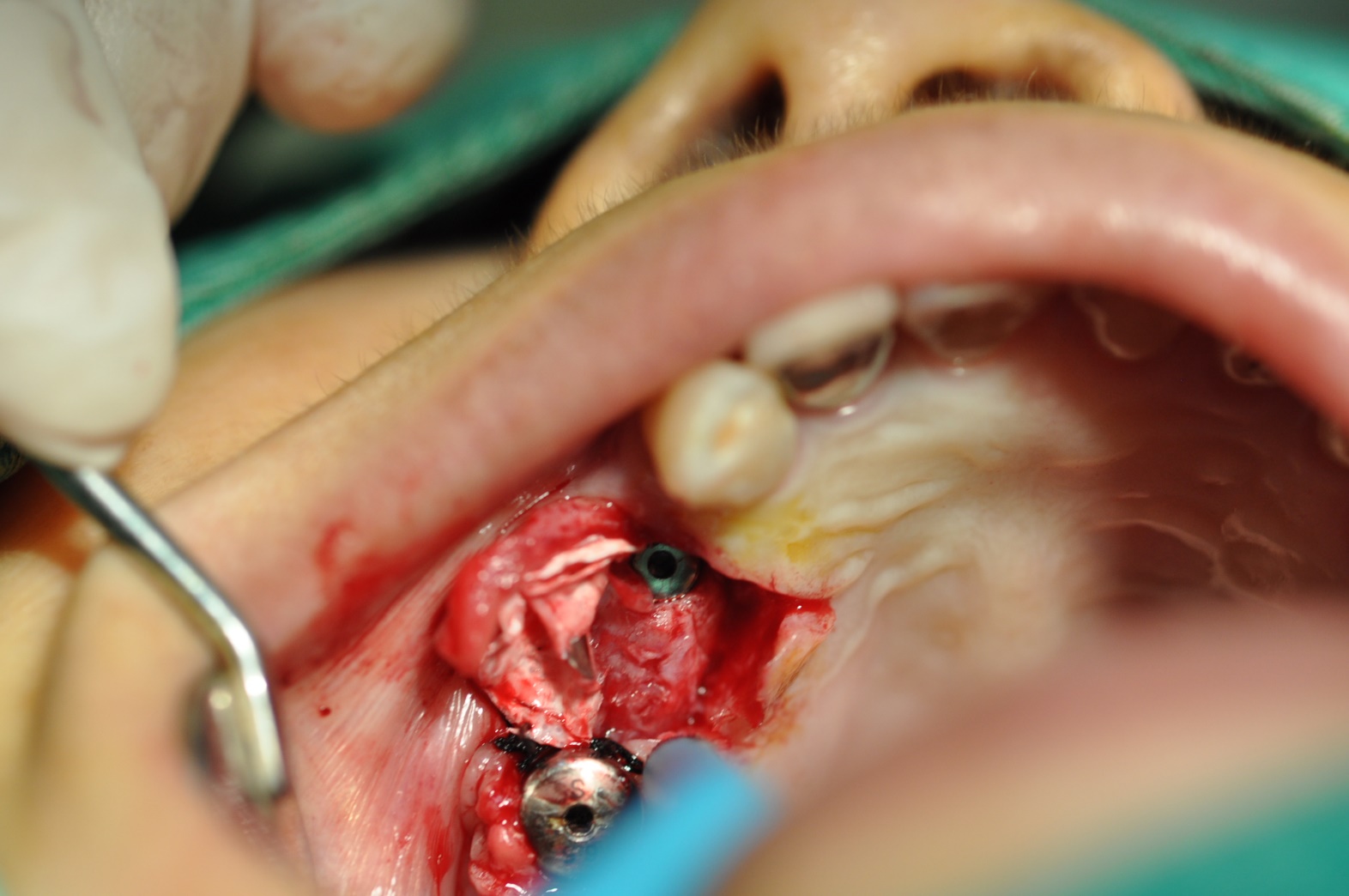 取下 PTFE 再生膜
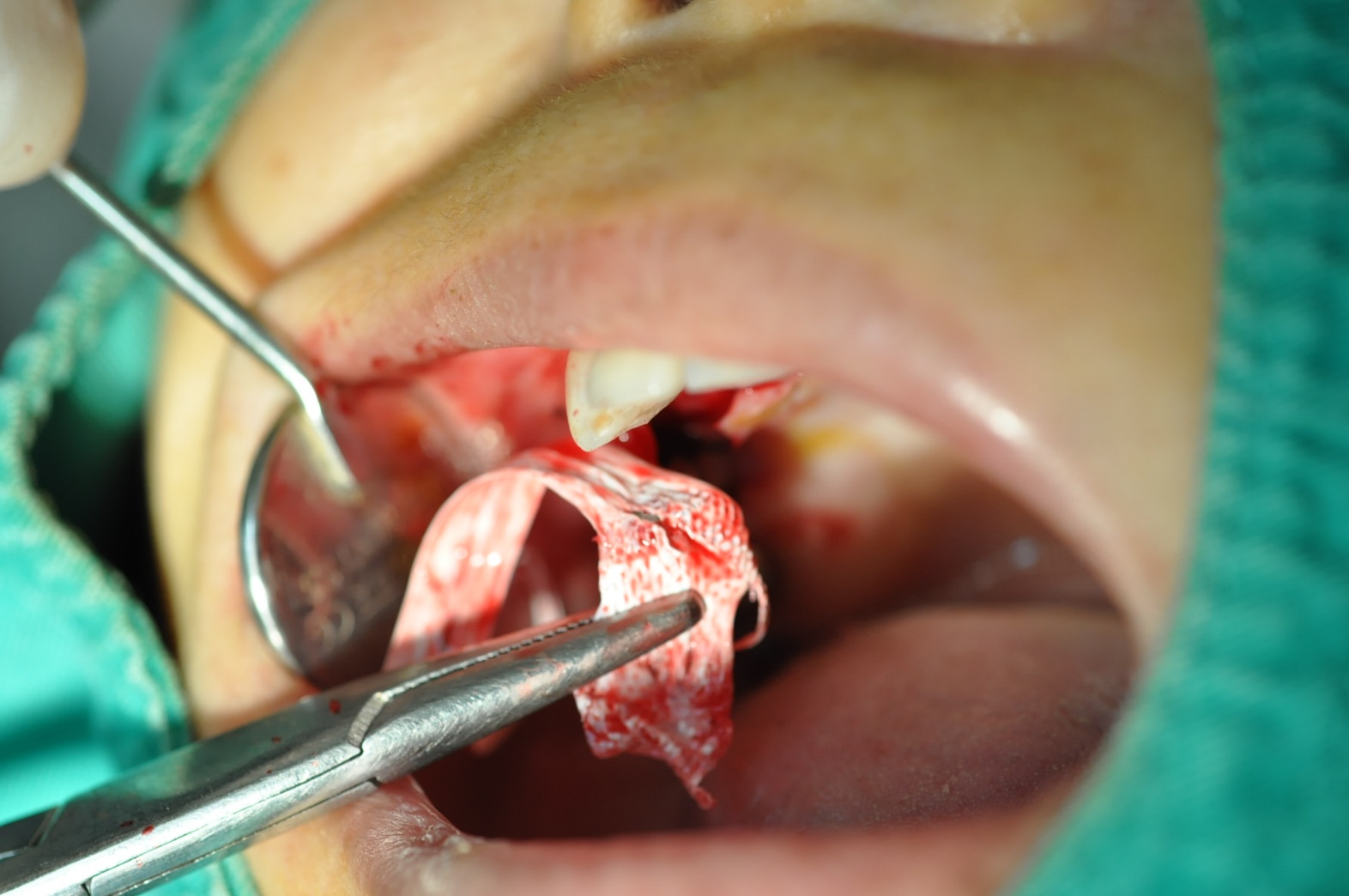 新長的骨已比植體還高
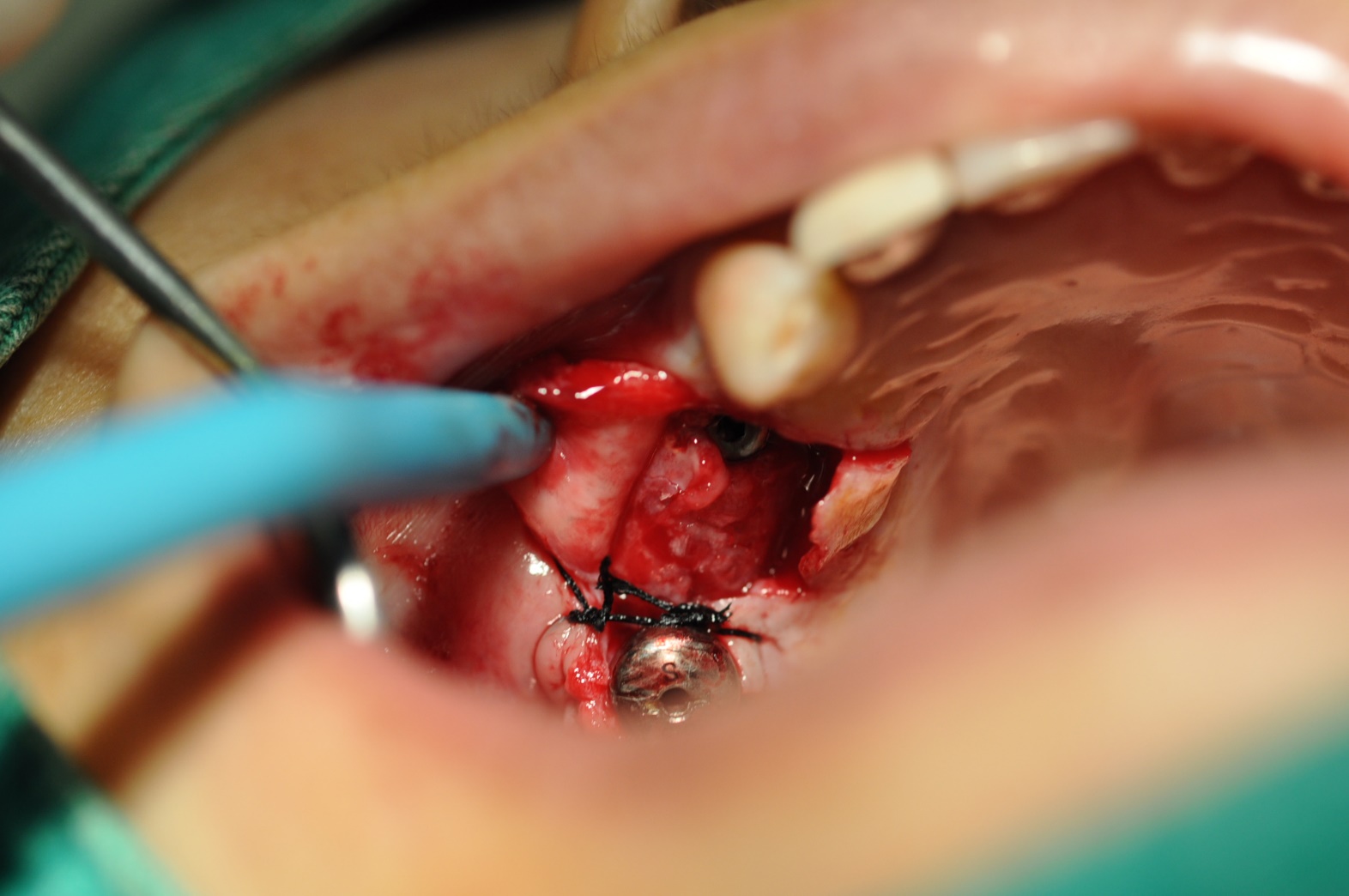 卸下癒合帽後的角化牙齦足夠厚
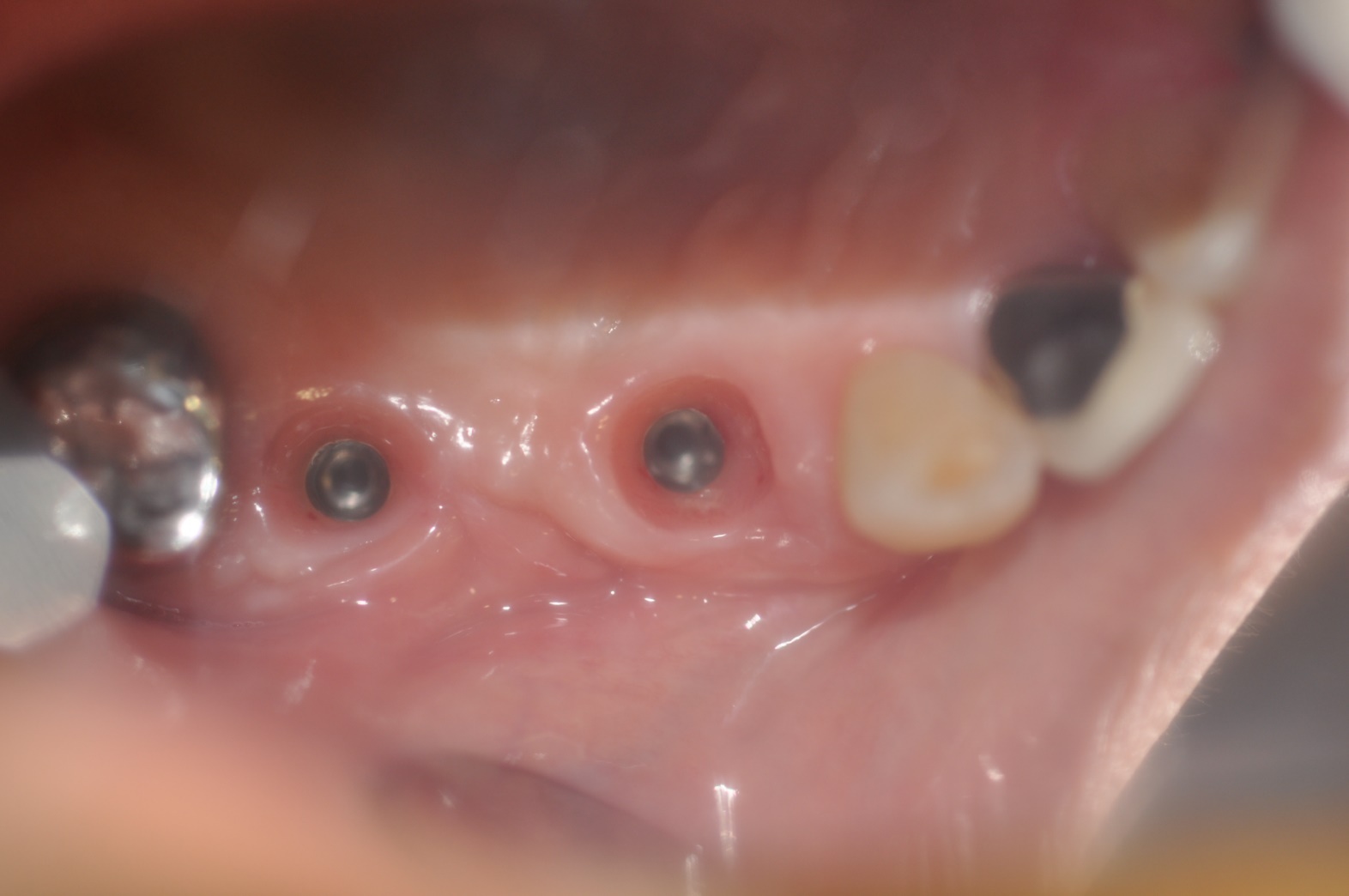 做 screw types 牙橋
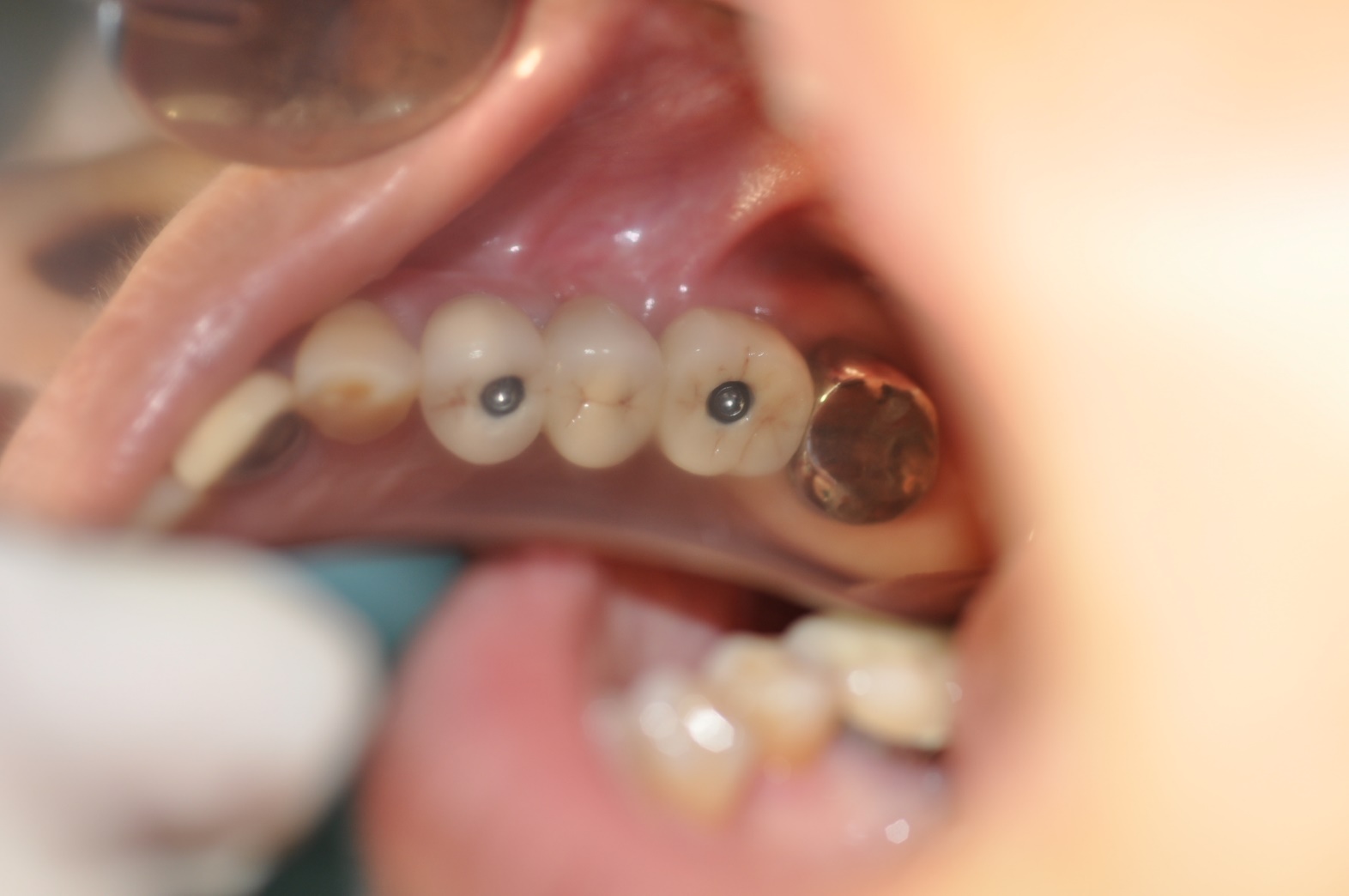 完成
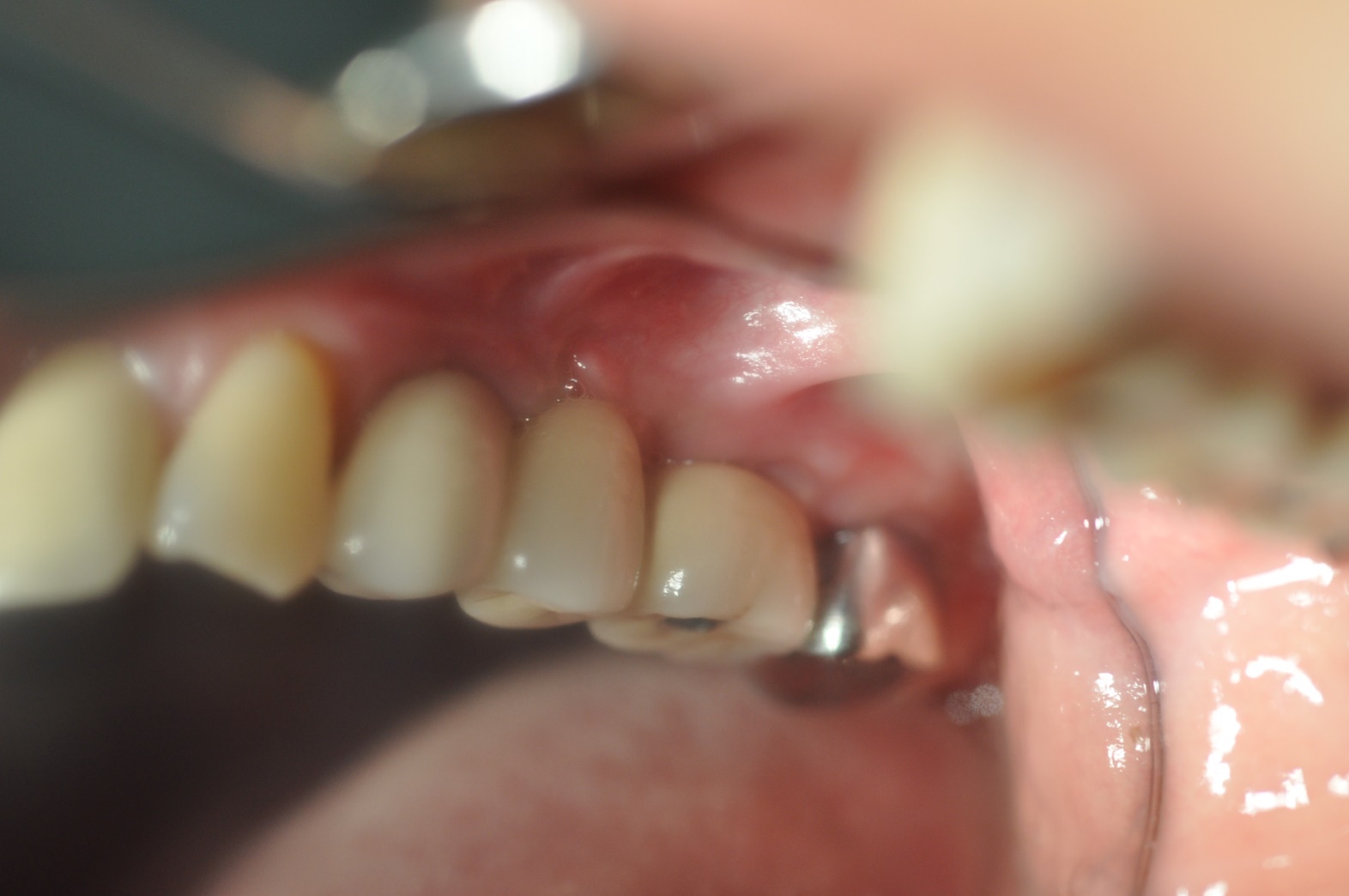 完成後的上下對咬
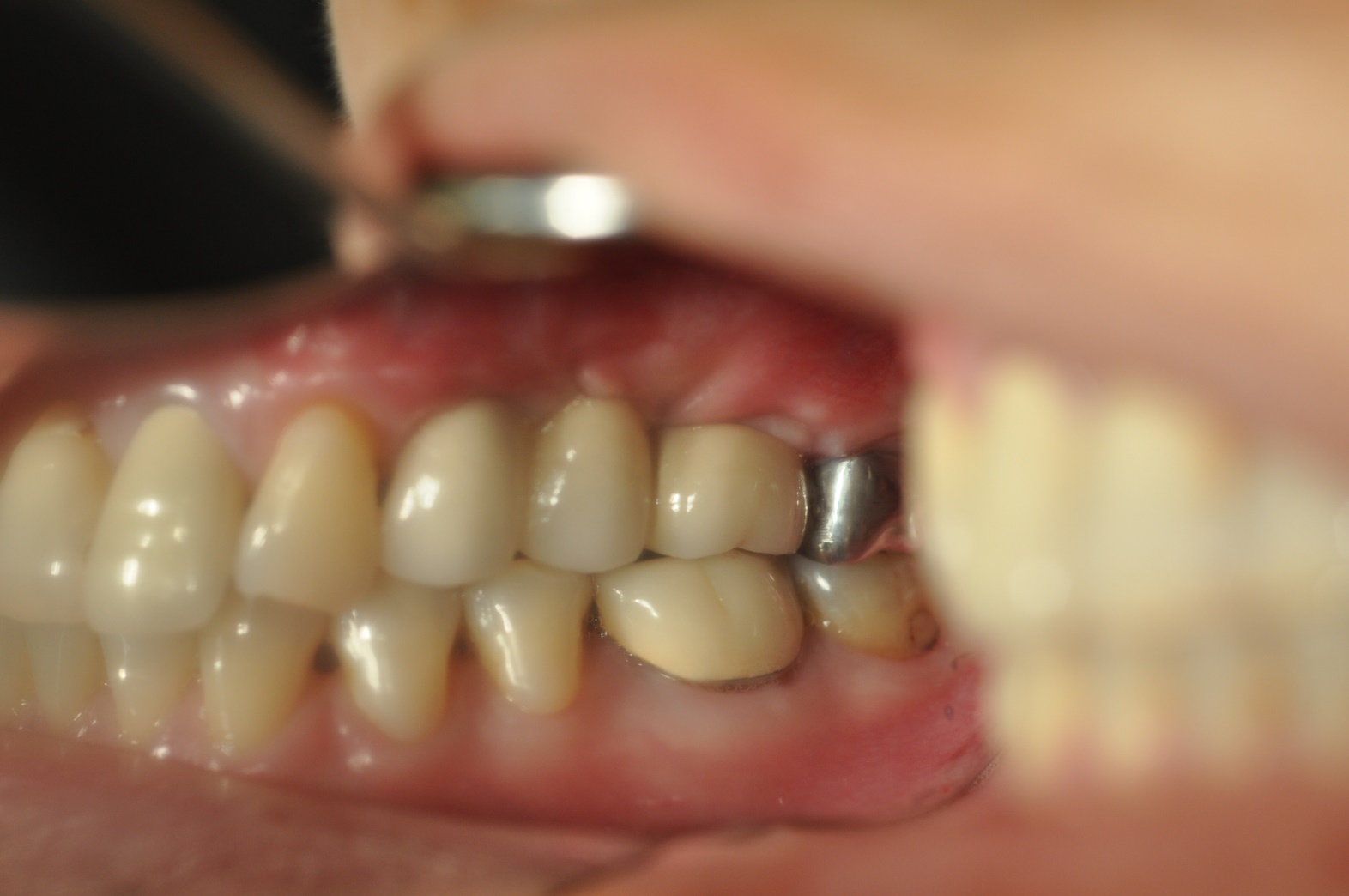 八年後
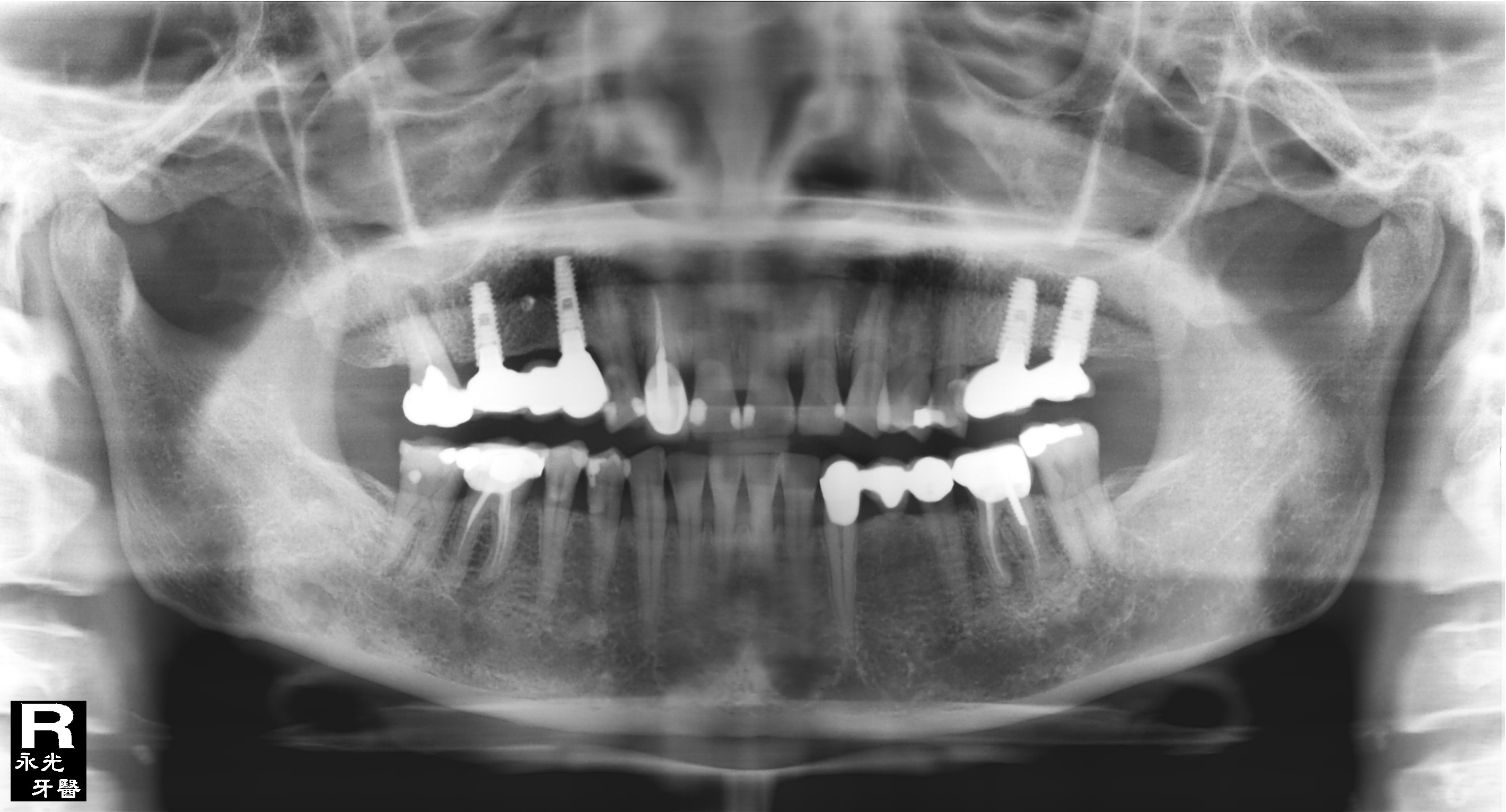